Какие треугольники называются  подобными?


 

Чему равно отношение площадей подобных треугольников?
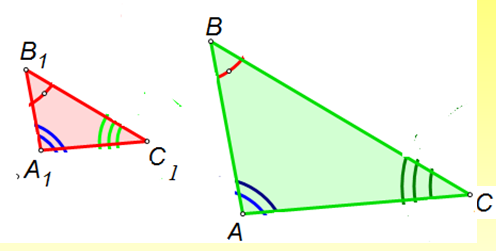 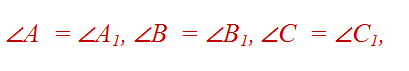 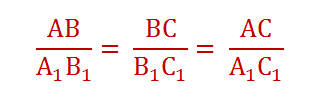 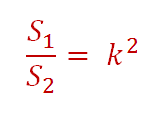 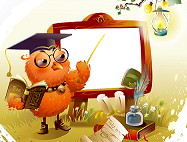 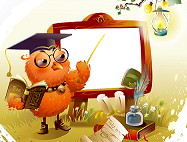 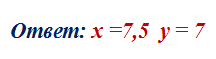 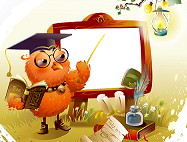 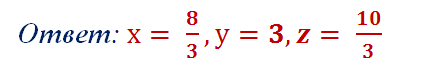 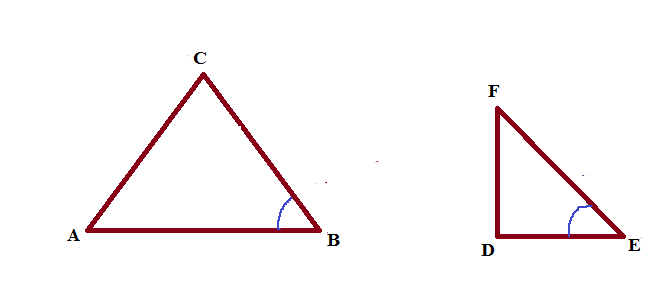 Чему равно отношение площадей треугольников, имеющих равные углы?
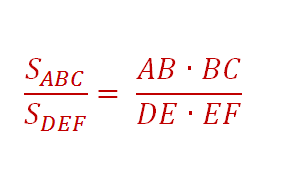 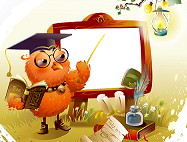 Треугольники с равными углами
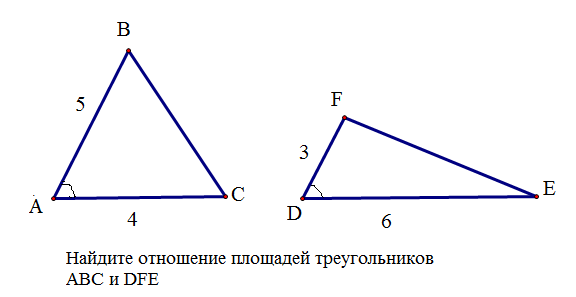 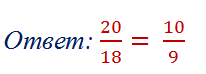 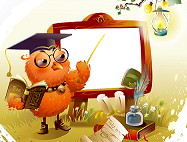 Первый признак подобия
треугольников
Признак подобия треугольников по двум углам
Если два угла одного треугольника соответственно равны двум углам другого, то такие треугольники подобны
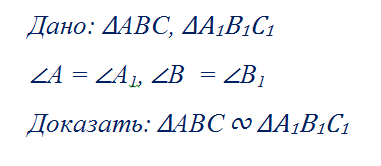 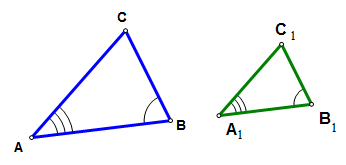 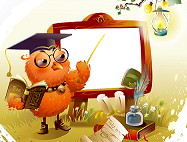 Признак подобия треугольников по двум углам
Докажите, что треугольники подобны и укажите их сходственные стороны
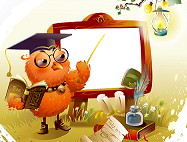 Признак подобия треугольников по двум углам
Докажите, что треугольники подобны и укажите их сходственные стороны
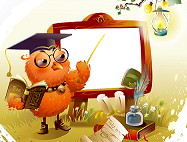 Признак подобия треугольников по двум углам
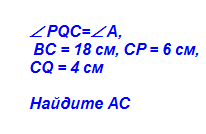 № 551(б)
На стороне СD параллелограмма
ABCD отмечена точка Е. Прямые АЕ и ВС пересекаются в точке F. 
Найдите DЕ и ЕС, если АВ = 8 см, AD= 5см, CF=2см
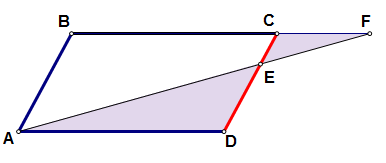 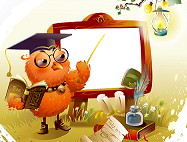 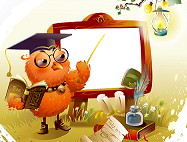 Пример задачи № 17 из модуля «Реальная математика» ГИА по математикеСосна высотой 2 м отбрасывает тень длиной 3 м. Найдите рост человека (в метрах), стоящего около сосны, если длина его тени равна 0,4 м
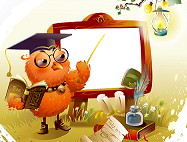 Пример задачи № 17 из модуля «Реальная математика» ГИА по математике
На сколько метров поднимется прикреплённый к колодезному журавлю конец верёвки, если человек опустил короткий конец журавля на 80 см? Плечи журавля составляют 2 м и
 6 м.
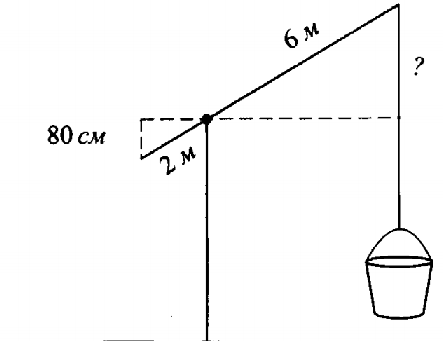 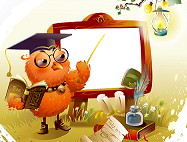 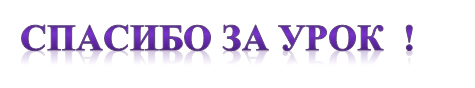